TF II Draft template to report at TF meeting
GPFM: Task Force II Europe                  members’ update
yyy date

yyy name
Task Force II member
TF II Draft template to report at TF meeting
FP1 Task Force II Europe (1/4)
Lead: Country
TF II Members: Austria, EC, Germany, UK, Alperia (IT), Areti (IT), Enel Grids (IT), Icebreaker One (UK), National Grid (UK), BSI (UK), ENA (UK), GSE (IT), Terna (IT)
Main outcomes for the period and next steps –
Q4/’23 (Oct. – Dec.), Q1/’24 (Jan. - Mar.) 
Q2/’24 (Apr. - June), Q3/’24 (July – Sept.)
Main outcomes with respect to the info reported in the National Pilot Projects Report        of July 2023
……
……
……
……
……
Project highlights:
Contact person/ organization: ……………………………………………………………………………………………………………………
Title/acronym: ………………………………………………………….…………………………………………………………………………………………….
Phase: …………………………………………………………………………….(launch, study and simulation, implementation, etc.)
Budget: ……………………………………………………. xyxy M€(0-5 M€, 5-10 M€, …)
TF II Draft template to report at TF meeting
FP1 Task Force II Europe (2/4)
Main outcomes for the period and next steps –
Q4/’23 (Oct. – Dec.), Q1/’24 (Jan. - Mar.), Q2/’24 (Apr. - June), Q3/’24 (July – Sept.)
Achievements ready to be uploaded in the GPFM toolbox

Please insert title and short summary for each achievement (up to 500 characters)
TF II Draft template to report at TF meeting
FP1 Task Force II Europe (3/4)
Main outcomes for the period and next steps –
Q4/’23 (Oct. – Dec.), Q1/’24 (Jan. - Mar.), Q2/’24 (Apr. - June), Q3/’24 (July – Sept.)
Next actions and foreseen activities
TF II Draft template to report at TF meeting
FP1 Task Force II Europe (4/4)
Main outcomes for the period and next steps –
Q4/’23 (Oct. – Dec.), Q1/’24 (Jan. - Mar.), Q2/’24 (Apr. - June), Q3/’24 (July – Sept.)
Main synergies with other R&I projects


By co-Leads with members’ support
FP1 Task Force II Europe: notes
TF II Draft template to report at TF meeting
Please feel free to add here any notes you believe are relevant about your project
TF II Draft template to report at TF meeting
Thank you for your attention
Main Contacts for Task Force II Europe:
Oscar Izquierdo Monge Spain lead	oscar.izquierdo@ciemat.es
Felix Téllez Spain lead			felix.tellez@ciemat.es
Luis Manuel Santos Spain lead	lsantos@edp.com
Luciano Martini  			luciano.martini@rse-web.it
Mattia Cabiati Italy lead		mattia.cabiati@rse-web.it
Mission Innovation site
LinkedIn
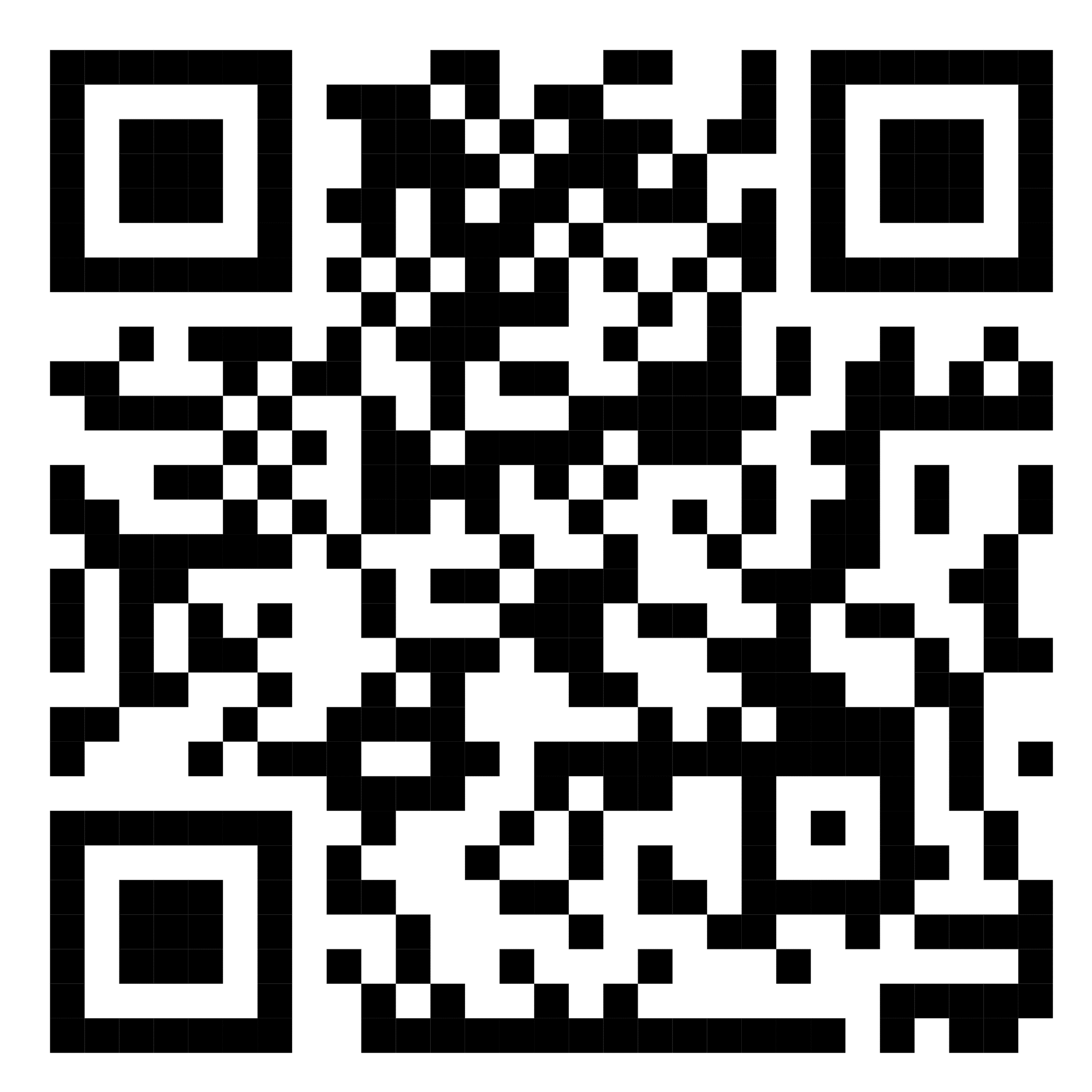 Follow us on:
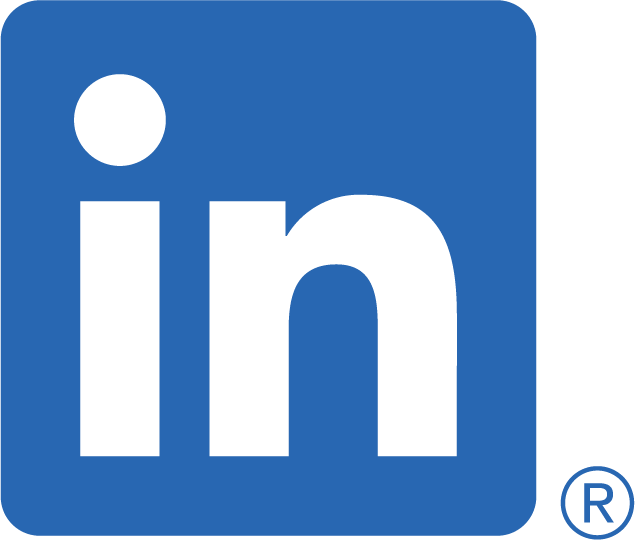